ВЫСОТА, МЕДИАНА И БИССЕКТРИСА ТРЕУГОЛЬНИКА
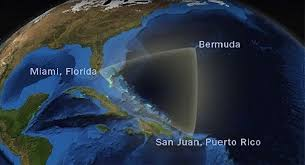 7 класс
Парабкович Л.А.
1. Медиана треугольника
В
АМ = МС
Отрезок, соединяющий вершину треугольника с серединой противоположной стороны.
ВМ – медиана треугольника
А
С
М
Медиана треугольника (запоминалка)
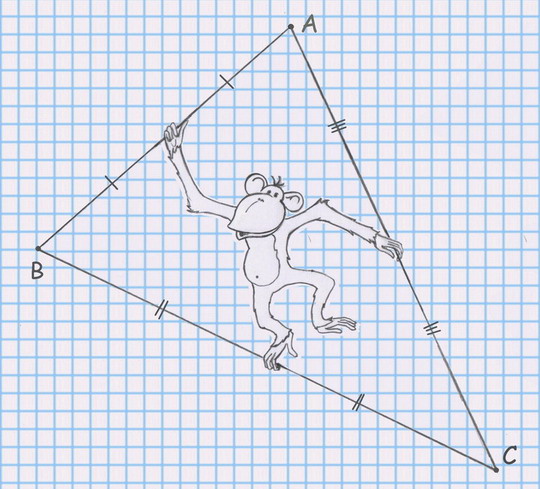 Медиана-обезьяна,У которой зоркий глаз,Прыгнет точно в серединуСтороны против вершины, Где находится сейчас?
АСА   = ВАА
2.Биссектриса треугольника
А
Отрезок биссектрисы угла треугольника, соединяющий вершину треугольника с точкой противоположной стороны
АА1 – биссектриса треугольника
В
С
А
1
Биссектриса треугольника (запоминалка)
Биссектриса – это крыса,Которая бегает по углам И делит угол пополам.
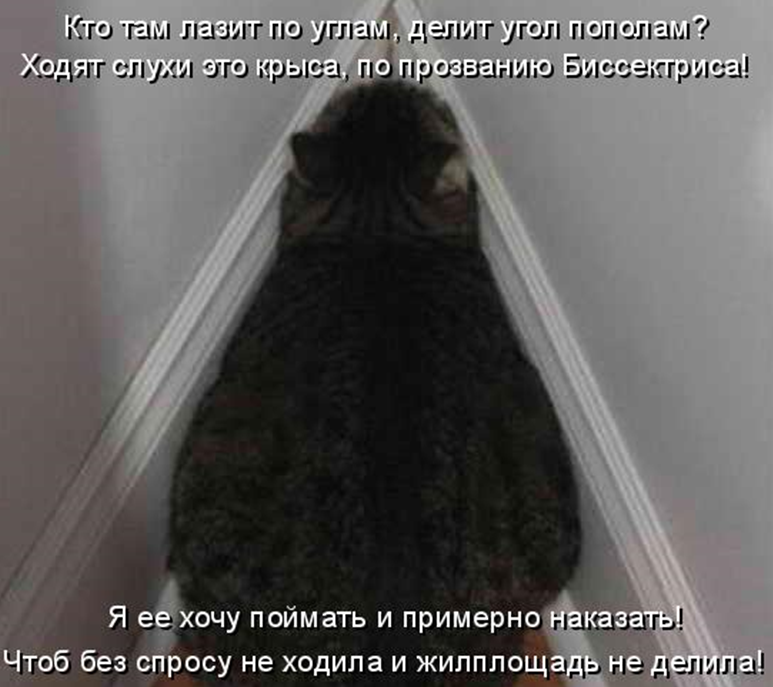 3. Высота треугольника
А
АН  СВ
Перпендикуляр, проведенный из вершины треугольника к прямой, содержащей противоположную сторону
В
С
Н
АН – высота треугольника
Высота треугольника (запоминалка)
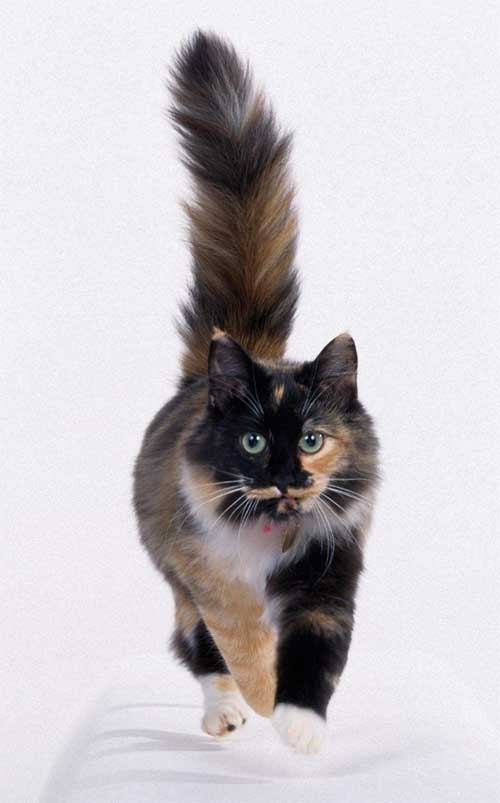 Высота похожа на кота,Который, выгнув спину,И под прямым угломСоединит вершинуИ сторону хвостом.
Замечательные точки
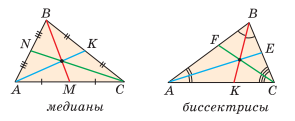 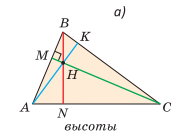 В любом треугольнике медианы, биссектрисы, высоты или продолжения высот пересекаются в одной точке.
Задание 1
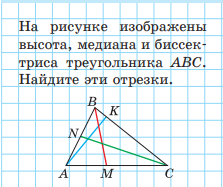 .
Задание 2